Ps
Module 6 – Searching &  Sorting Algorithms
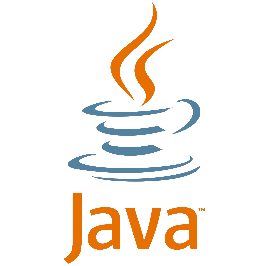 Linear Search Algorithm
CREATE list G, target, isInList
isInList = false
BEGIN
     FOR each element temp in list G
             IF (temp == target)
                  isInList = true
					BREAK
             ENDIF
     ENDFOR
END
Ps
Java  Linear Search Algorithm
boolean isFound = false;
for (int i = 0; i < array.length; i++)
{
     // If we find a match, set isFound to true and BREAK
     if (array[i] == target)
	{
           isFound = true;
		break;
	}
}
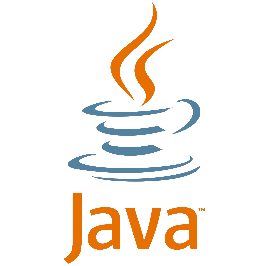 Binary Search Algorithm
CREATE low = 0, mid = 0
    CREATE high = length of searchArray - 1
    CREATE found = false
    WHILE (high >= low)
      mid = (low + high) / 2
      IF (find < searchArray[mid]) THEN
        high = mid - 1
      ELSE IF (find == searchArray[mid]) THEN
        found = true and stop looking
      ELSE 
  	   low = mid + 1
    END WHILE
    PRINT (find + " is " + found)
Ps
Java  Binary  Search Algorithm
int low = 0, mid = 0;
    int high = searchArray.length-1;
    boolean found = false;
    while (high >= low)
    {
      mid = (low + high) / 2;
      if (find < searchArray[mid]) {
        high = mid - 1;
      }
      else if (find == searchArray[mid]) {
        found = true; break;
      }
      else low = mid + 1;
    }
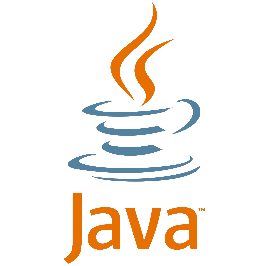 BubbleSort Code
for (int i = 0; i < n-1; i++)
{
      	for (int j = 0; j < n-i-1; j++)
	{
        		if (arr[j] > arr[j+1])
		{// swap temp and arr[i]
         			int temp = arr[j];
          			arr[j] = arr[j+1];
          			arr[j+1] = temp;
       		}
    	}
  }
Selection Sort Algorithm
FOR each I from 0 to n
    minPos = I
    FOR each J from I + 1 to n
        IF (B[j] < B[minPos])
           minPos = J
        ENDIF
    ENDFOR
    IF (I != minPos AND minPos < n)
        temp = B[minPos]
        B[minPos] = B[I]
        B[I] = temp
    ENDIF
ENDFOR
Ps
Insertion Sort Algorithm
FOR each index from 1 to n
         key =  A[index]
         position = index
	//  Shift larger values to the right
	WHILE  (position > 0 AND key < A[position-1]) 
	         A[position] = A[position - 1]
	         position = position - 1
	ENDWHILE	
	A [position] = key
ENDFOR
Ps
Java Insertion Sort Algorithm
for (int index=1; index < list.length; index++)
   {
      int key = list [index];
      int position = index;
      //  Shift larger values to the right
      while (position > 0 && key < list[position-1]) 
      {
         list [position] = list [position - 1];
         position--;
      }
      list [position] = key;
   }
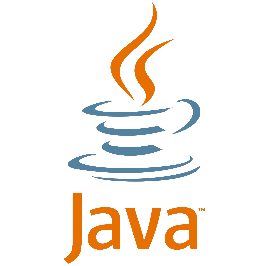 Sorting in a Java Program
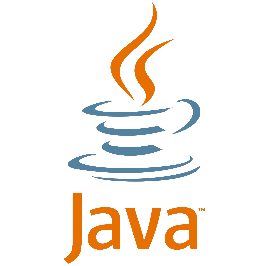 The Arrays and ArrayList classes contains sort methods. 
To use them, the data type you are sorting must be able to be naturally ordered or you must specify a comparator
The Arrays class belongs to java.util.Arrays.   
int [] list1 = new int[10]; 
ArrayList <Person> errorList= new ArrayList<Person>();
Arrays.sort(list1);  
errorList.sort(null);